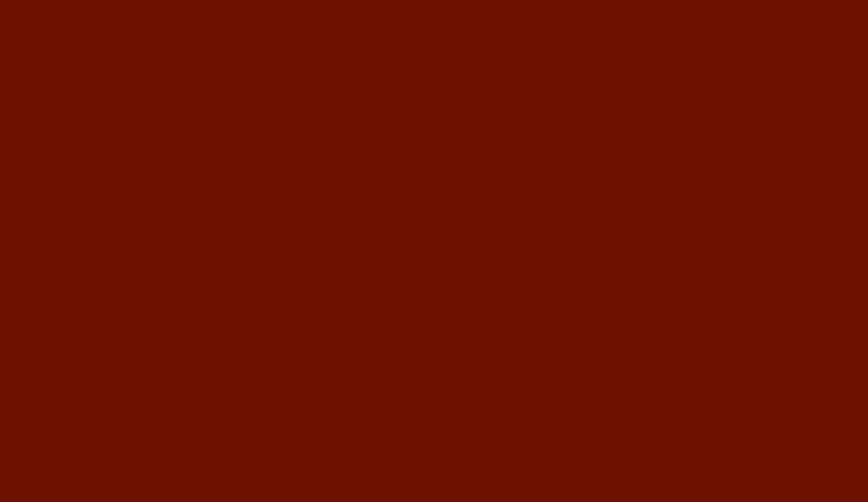 Escuelas Normales Superiores
NATURALEZA DE LAS ENS
EXTENSIÓN COMUNITARIA
CONCEPTUALIZACIONES  Y RELACIONES
Donde se evidencia?
Horizonte institucional
Propuesta de formación
Escenarios 
En las transformaciones de los sujetos y los contextos
En lo instituido y lo instituyente
Participantes
Estudiante , docentes y directivos docentes organizados en grupos culturales, grupos recreativos/ deportivos, equipos de investigación y equipos de gestión para la proyección comunitaria. 
La intencionalidad se plasma en proyectos de IAP, en proyectos de extensión  y programas diversos.
Cómo se materializa
Asumiendo que la ENS como organización inteligente aprende y enseña. 
Reconociendo las fortalezas del talento humano
Aplicando ciclos PHVA a la gestión
A través del compromiso ético y social de la ENS con los sujetos y territorios
Sujetos, escenarios Programas  y proyectos
INFANCIA
FAMILIA
SERVICIO
FINES DEL ESTADO
JUVENTUD
RECONOCIMIENTO A POBLACIONES
FORMACION INICIAL  MAESTROS Y EN EJERCICIO
DESARROLLO HUMANO
ATENCION A LA PRIMERA INFANCIA
IDENTIDAD  CULTURAL